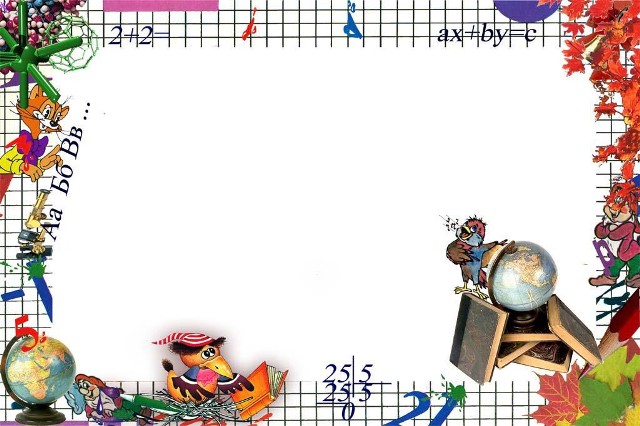 Осень нежно нам всем сообщает,Что пора школьных дей наступает.С летом солнечным надо проститься,Хочешь, нет ли, а надо учиться!
Осень нежно нам всем сообщает,Что пора школьных дней наступает.С летом солнечным надо проститься,Хочешь, нет ли, а надо учиться!
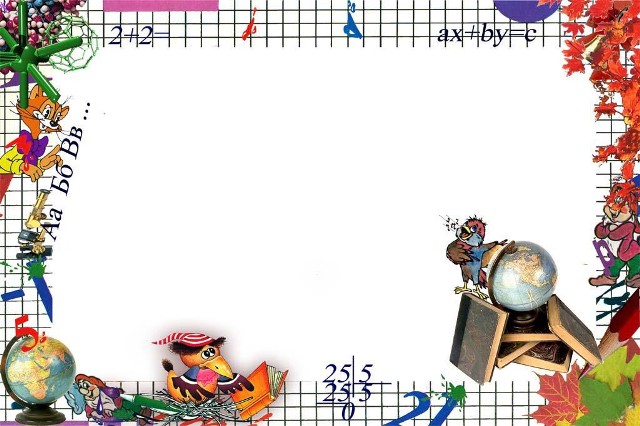 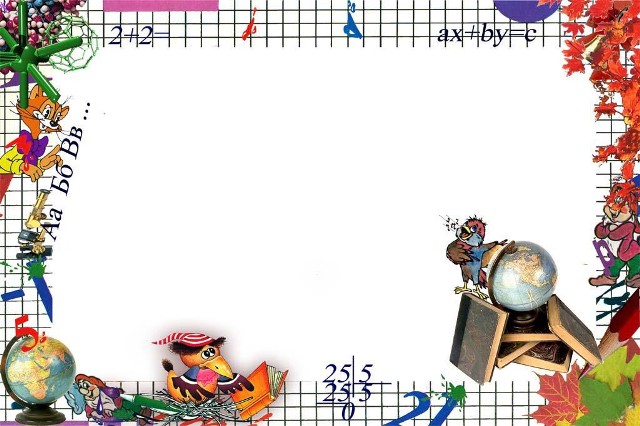 Что может быть семьи дороже?Теплом встречает отчий дом.Здесь ждут тебя всегда с любовьюИ провожают в путь с добром
Отец, и мать, и дети дружноСидят за праздничным столом,И вместе им совсем не скучно,Им интересно впятером.
Малыш для старших как любимец,Родители во всем мудрей,Любимый папа – друг, кормилец,А мама ближе всех, родней.
Любите и цените счастье!Оно рождается в семье,Что может быть её дорожена этой сказочной земле.
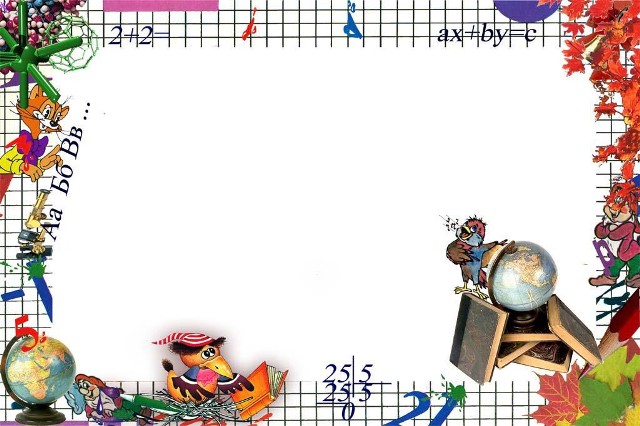 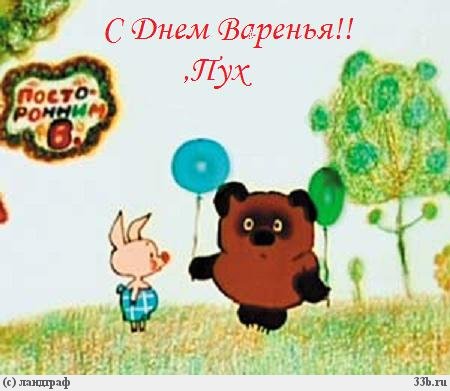 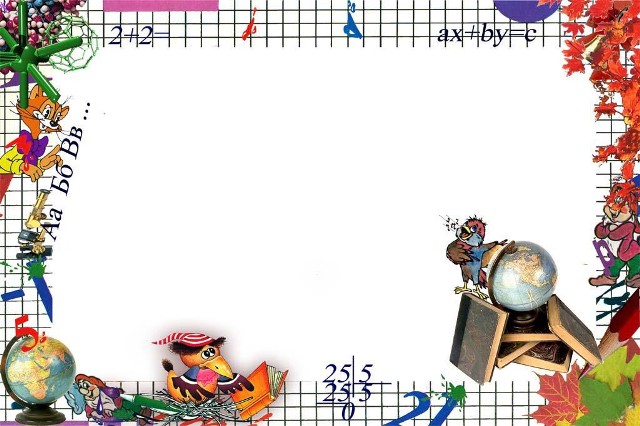 Не куст, а листочками,
Не рубашка, а сшита,
Не человек, а разговаривает.
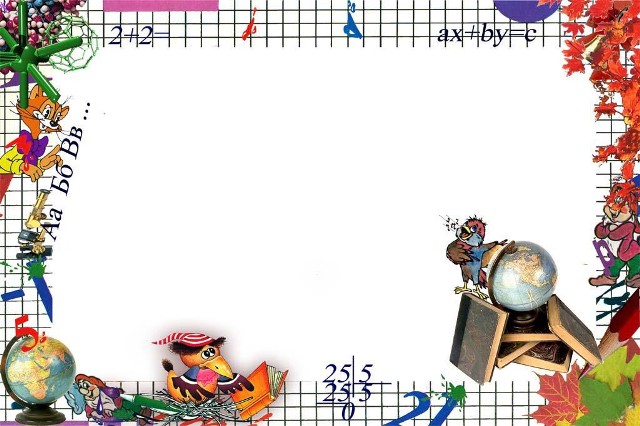 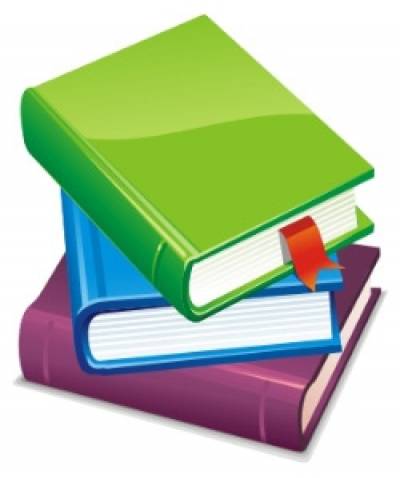 «ШКОЛОВЕДЕНИЕ»
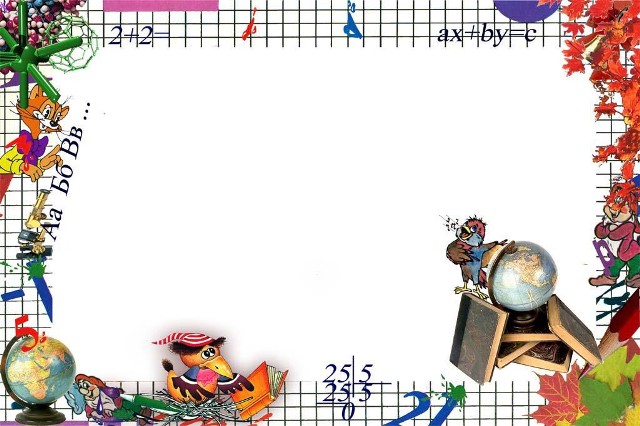 «Школа — это классное место для ежегодной встречи мальчишек и девчонок от 6 до 10 лет» Согласны?
«Школа — это классное место для ежегодной встречи мальчишек и девчонок от 6 до 10 лет» Согласны?
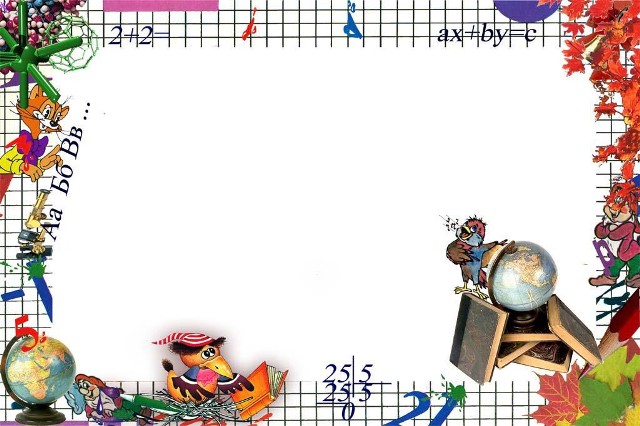 «Правила поведения в школе
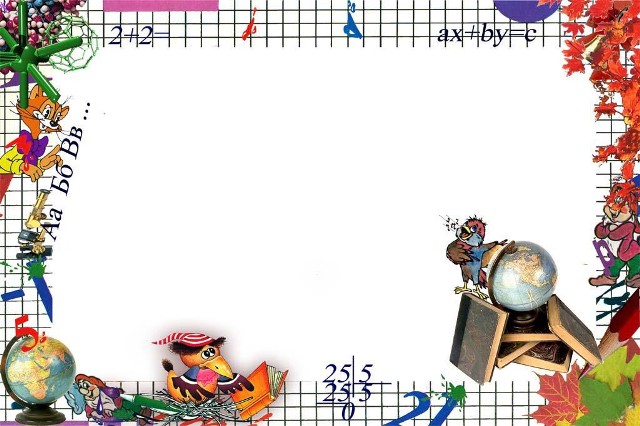 Прозвенело три первых звонка,
Дети от радости кричат:»Ура»
Как довольна детвора - 
Значит, начинать пора.
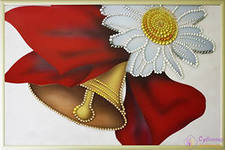 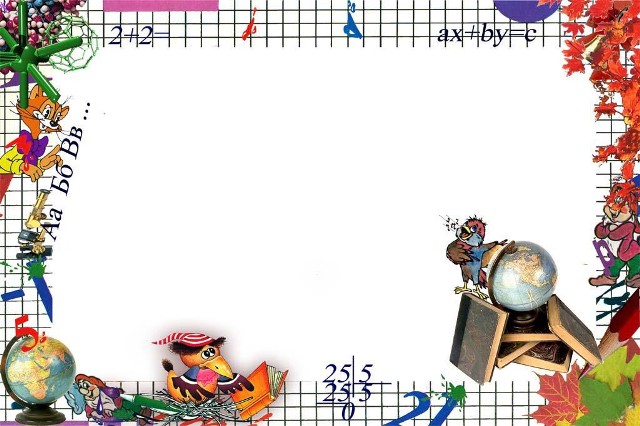 «Урок             ПОЧТЕНИЯ»
Уже не первый класс-второй
                  Тебя встречает на пороге
                  Красив твой возраст озорной
                   В начале жизненной дороги.
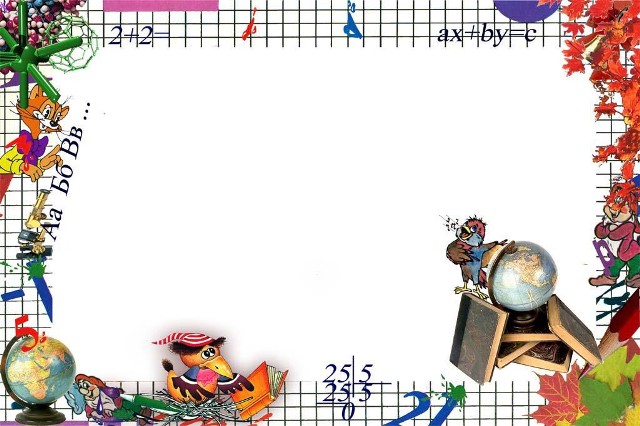 Уже не первый класс-второй
                  Тебя встречает на пороге
                  Красив твой возраст озорной
                   В начале жизненной дороги.
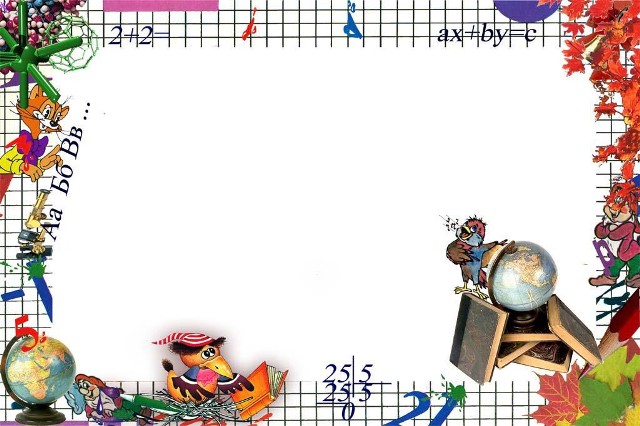 Ты повзрослел за этот год
                  Забот прибавилось, уменья.
                  Родная школа – твой восход, 
                  Здесь твоё главное ученье.
Ты повзрослел за этот год
                  Забот прибавилось, уменья.
                  Родная школа – твой восход, 
                  Здесь твоё главное ученье.
Ты повзрослел за этот год
                  Забот прибавилось, уменья.
                  Родная школа – твой восход, 
                  Здесь твоё главное ученье.
Повзрослел за этот год
                  Забот прибавилось, уменья.
                  Родная школа – твой восход, 
                  Здесь твоё главное ученье.
: Всё по ступенькам, по слогам,
                  Всё не спеша, всё терпеливо.
                  Прошёлся год по букварям,
                  Год первый, самый год счастливый.
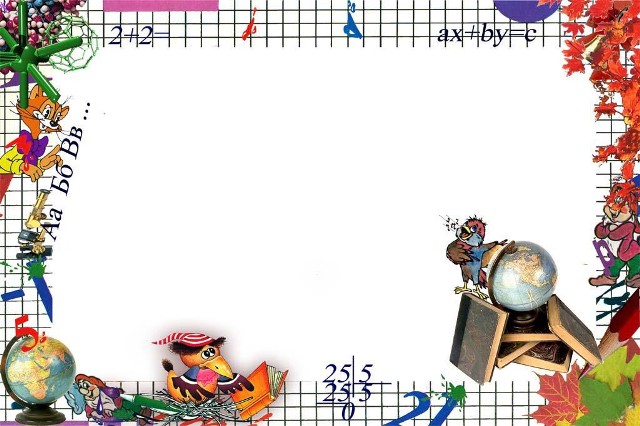 Всё по ступенькам, по слогам,
                  Всё не спеша, всё терпеливо.
                  Прошёлся год по букварям,
                  Год первый, самый год счастливый.
Теперь за лето отдохнул,
                 Сил набрался для запаса
                               И гордо, радостно шагнул
                 В объятия ты второго класса.
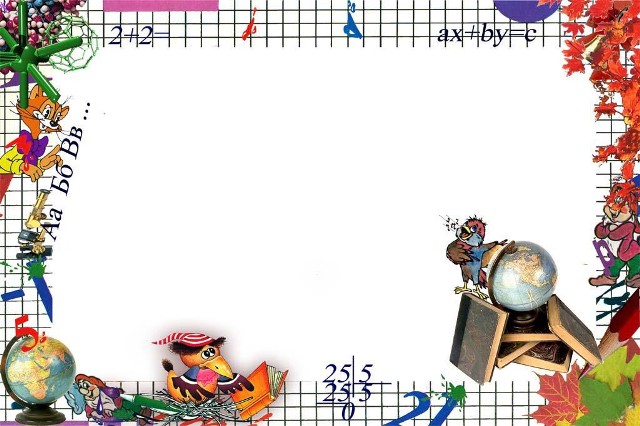 Теперь за лето отдохнул,
                 сил набрался для запаса
                               И гордо, радостно шагнул
                 В объятия ты второго класса.
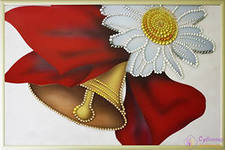 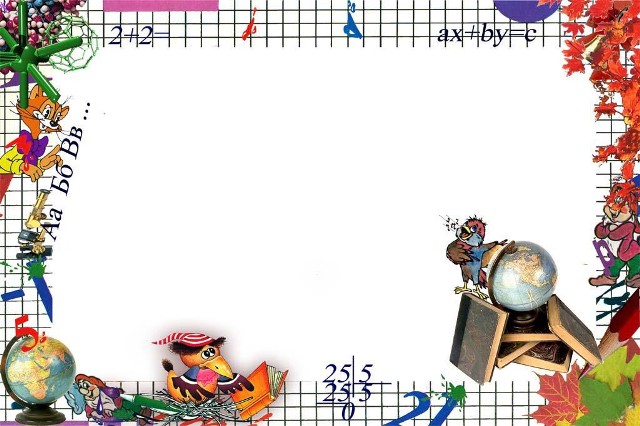 2 урок - «Урок РИСКОВАНИЯ»
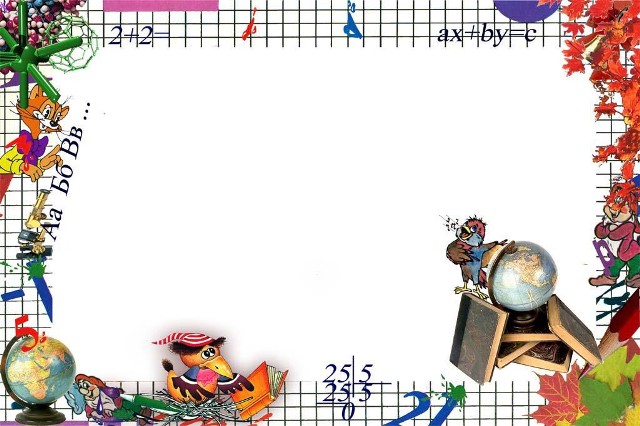 Все девчонки и самые...
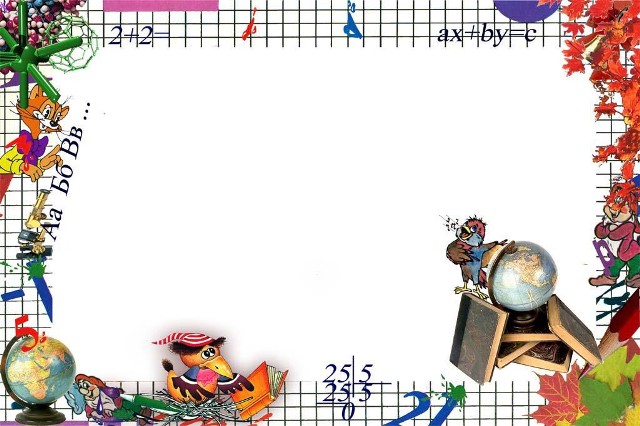 Л
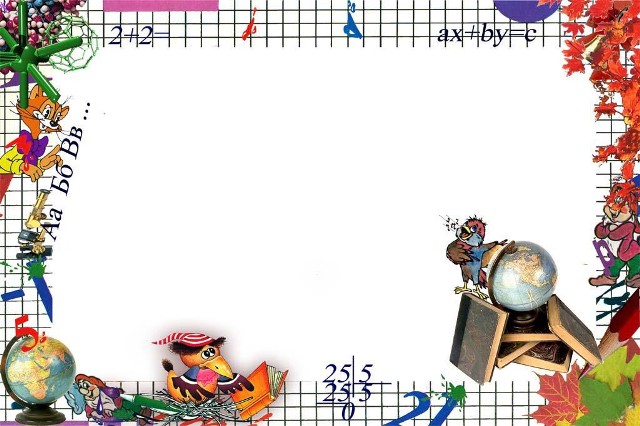 ласковые, любимые, любознательные)
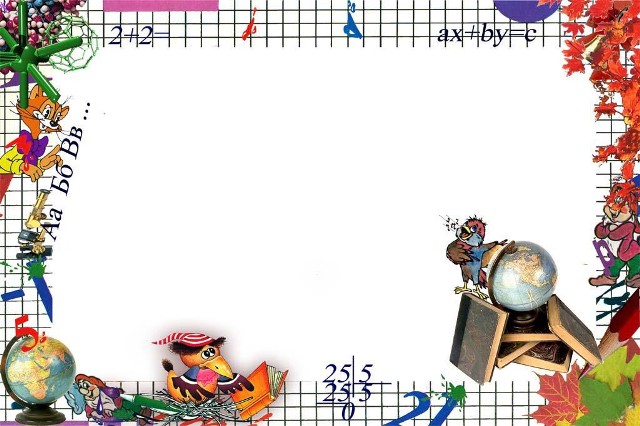 Все мальчишки самые …
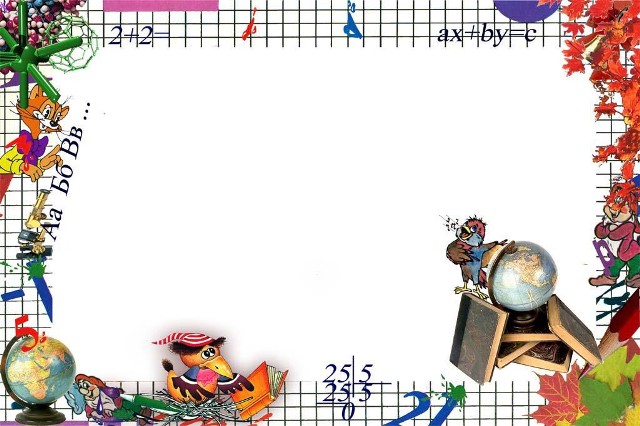 С
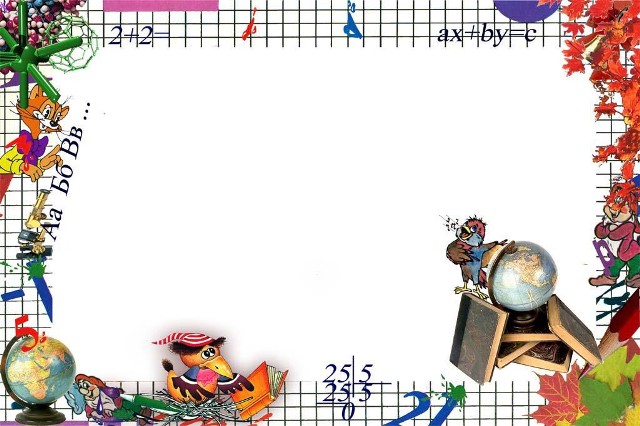 Сильные, симпатичные, справедливые, смешные, спортивные
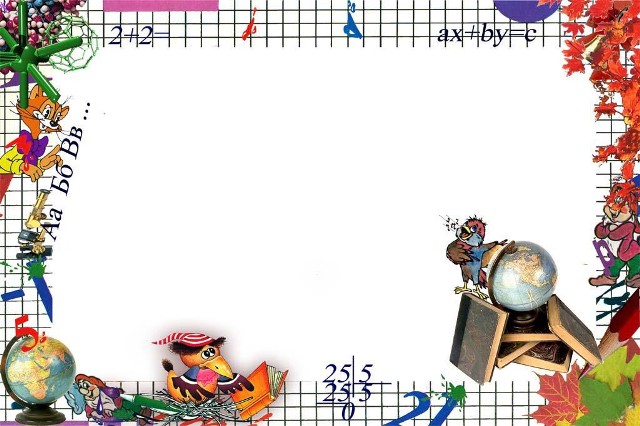 А родители самые…
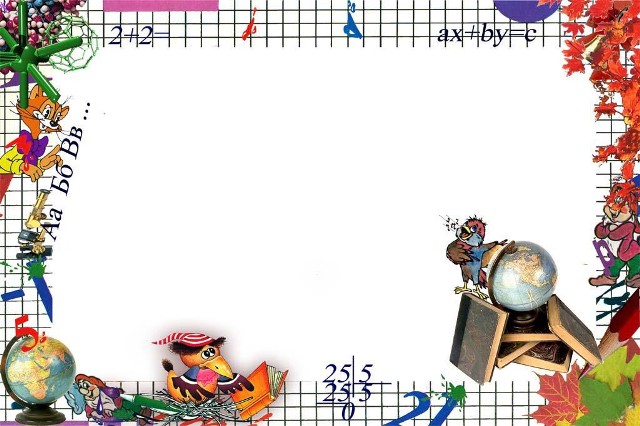 «В
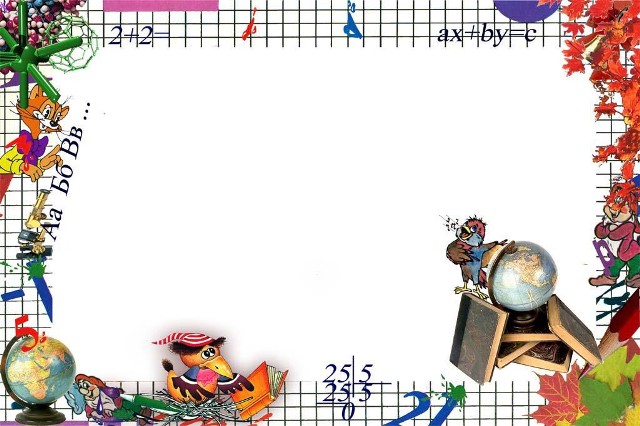 взрослые, высокие, веселые, вредные, внимательные, верные).
Высокие, веселые, внимательные, верные.
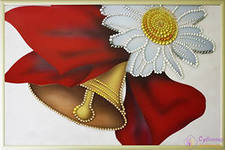 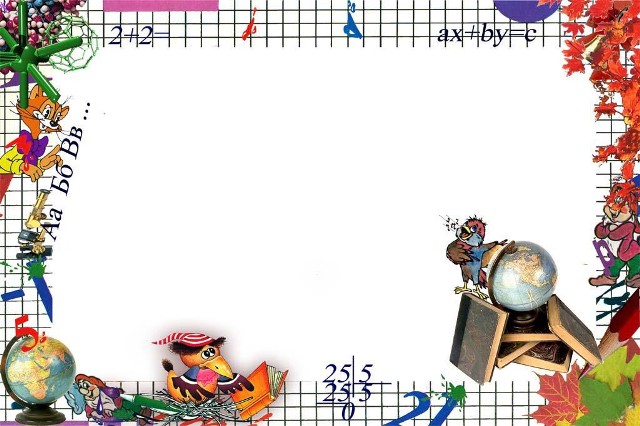 ОТМЕТКОЛОГИЮ
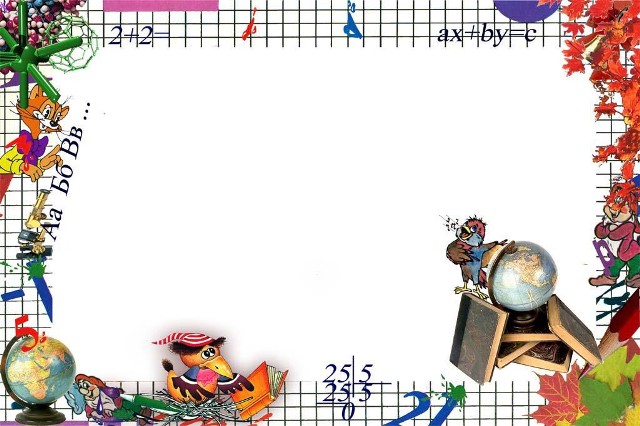 Если же стихотворенье ты не выучил опять,
То получишь, несомненно, за домашку только... 
Целый день решал задачу на обоях ты в квартире,
Но забыл переписать  и получишь ты... 
Так английский заучил, что в школу ты успел едва,
Но превосходно отвечал и в дневнике поставят - … 
Будь прилежен, аккуратен, на учителя смотри,
 Коль работа без ошибок, то дневник украсит... 
Всю таблицу умноженья знать, конечно, пригодится.
Лишь хватило бы терпенья и получишь...
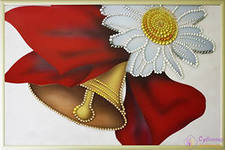 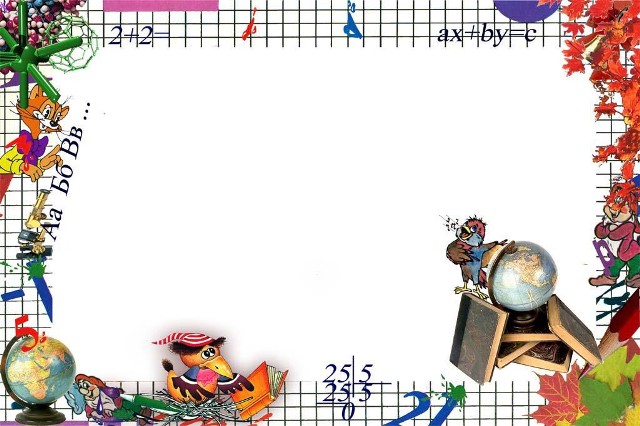 «ГАДАТИКА»
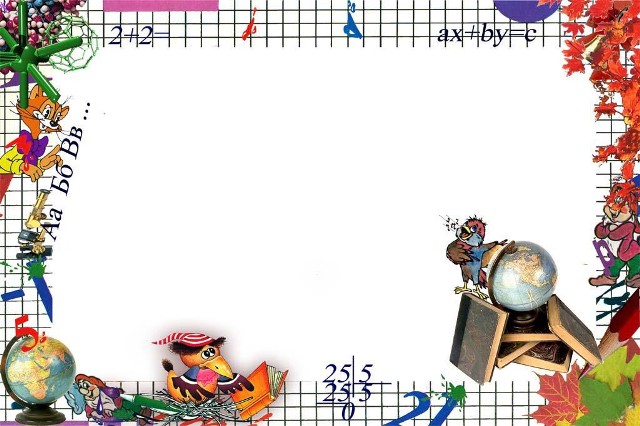 Птица — удача, как птичка, непостоянна, то прилетит, то улетит. Не зевай, поймай ее и держи крепко.
Мороженое — оно такое холодное, жди неприятностей, но что бы они тебя не тревожили, лучше учи домашние задания.
Цветок — не забудь поздравить любимую учительницу  с началом учебного года. Настроение у неё  будет отличное весь учебный год. 
Кот Ученый — Мудрость в книгах. Читай побольше, ходи почаще в библиотеку.
Грецкие орехи — тебе предстоит с особым усердием грызть знания. Учи все правила.
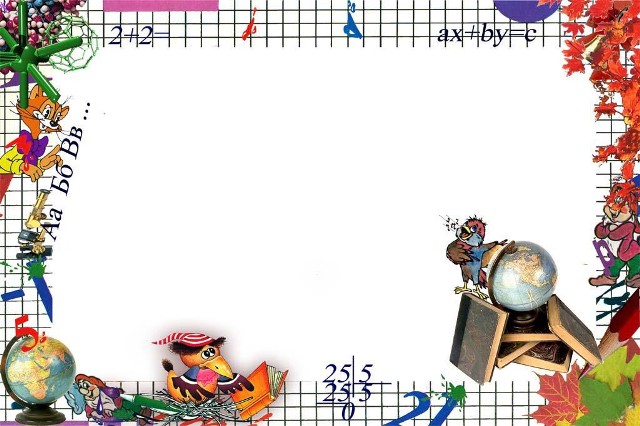 Мяч — не забывай в течение всего учебного года активно заниматься физкультурой. Помни, что в здоровом теле — здоровый дух.
Солнце — будь теплым и ласковым как солнышко, тогда и друзей у тебя будет много. Все захотят погреться в лучах твоей доброты.
Золотая рыбка — все твои желания сбудутся, только при одном условии — не опаздывай в школу.
Ваза — будь наблюдательным, замечай красоту окружающего мира. По рисованию и трудам будут только пятерки.
Платочек — тебе придется немного поплакать... в конце учебного года. Тебе так понравится учиться, что ты не захочешь уходить на летние каникулы.
Мыло — будь чистым, опрятным, вежливым. Не забывай улыбаться директору, может быть он тебя и не вызовет в свой кабинет.
Глобус — тебя ожидает путешествие. Куда и когда пока не понятно. Главное не плавай у доски, отвечай уверенно, без ошибок.
Лошадь — помни, что школа — это не ипподром, носиться по коридору, как лошадь, рысью, галопом, аллюром не желательно. 
Телевизор – будешь  радоваться  победами во всех конкурсах.
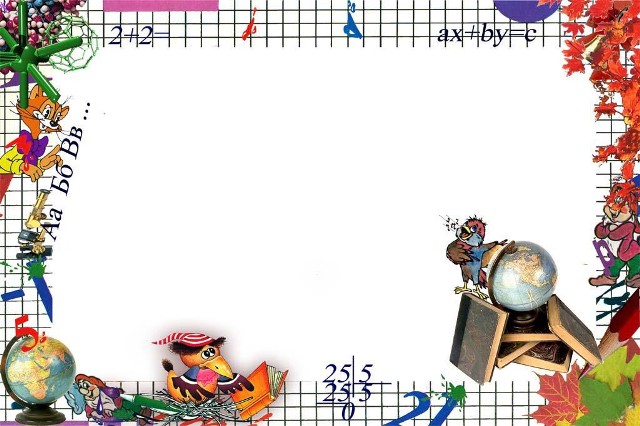 Целых 9 месяцев нам предстоит учиться, общаться друг с другом на уроках и внеклассных мероприятиях, а это 1085 учебных часов, 210 учебных дней, 34 классных часа, много различных мероприятий
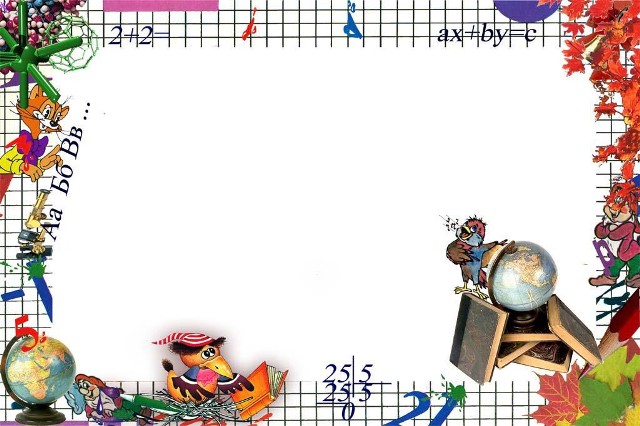 « Как появилась дружная семья».  
   Давным –давно жила семья, в которой было 100 человек, но не было между ними согласия. Устали они от ссор и раздоров. И вот  решили члены семьи обратиться к мудрецу, чтобы он научил их жить дружно.Мудрец внимательно выслушал просителей и сказал: « Никто не научит вас жить счастливо, вы должны сами понять, что вам нужно для счастья, напишите, какой вы  хотите видеть свою семью».  Собралась эта огромная семья на семейный совет и решили они, чтобы  семья была дружной, надо относиться друг к другу, придерживаясь этих качеств:
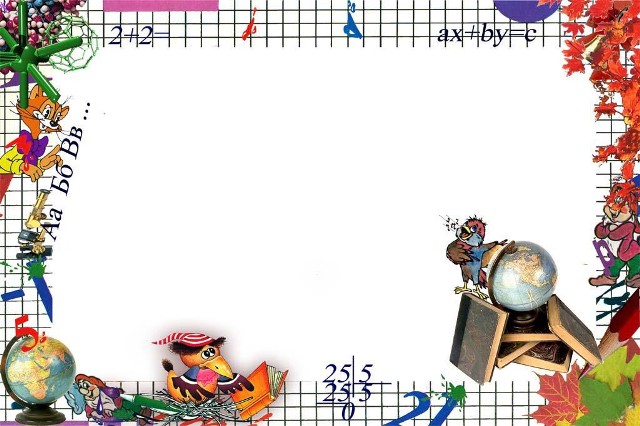 Понимание, Любовь, Уважение, Доверие, Доброта, Забота, Помощь, Дружба.
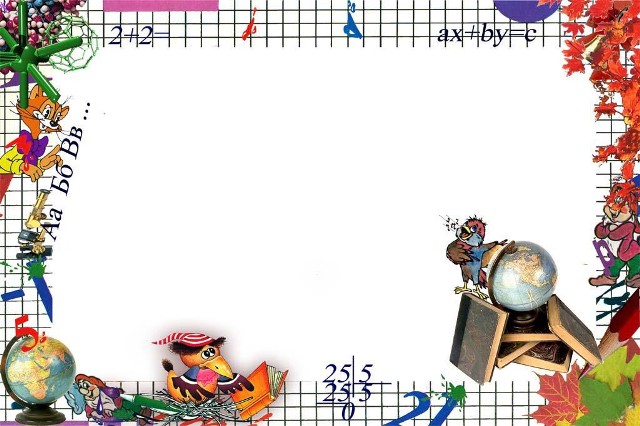 Если каждый член семьи будет следовать этим правилам, то в семье будут царить: мир и согласие.  А значит, все будут счастливы. И также в классе.
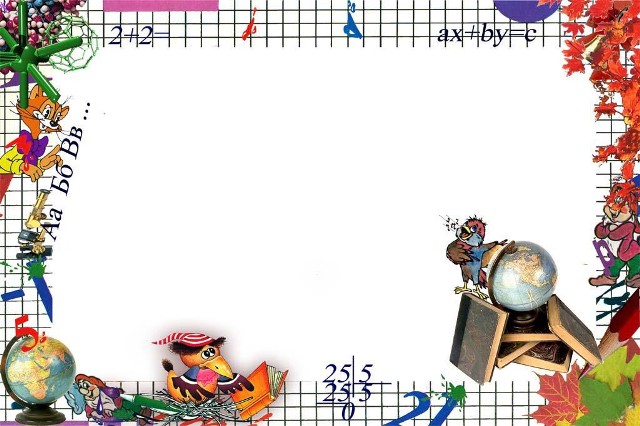 Лето - раз, лето - два,           Лето улыбается,  Вот и в школу нам пора .Так уж получается!

.Лето   быстро пролетело!   
Ребятишки! Все за за дело!
Собирайтесь кучками к тетрадками и ручками!
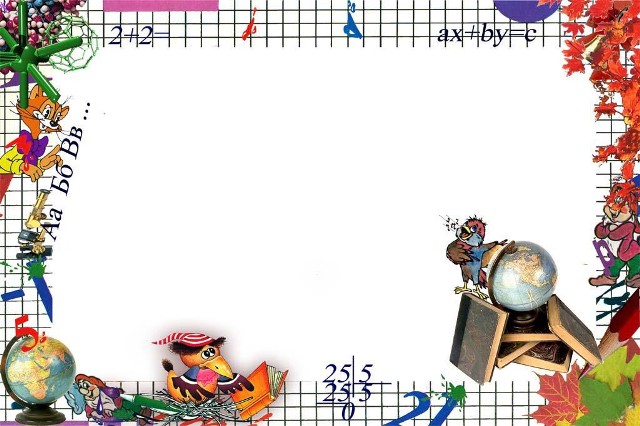